Путешествие в сказку
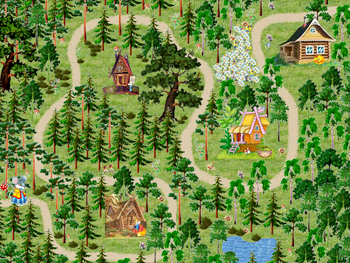 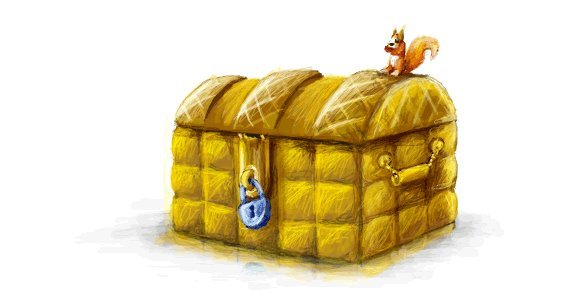 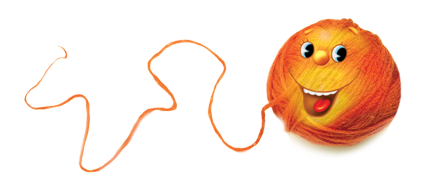 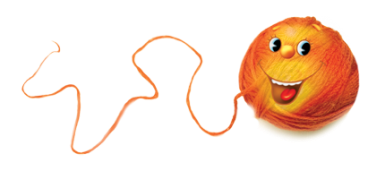 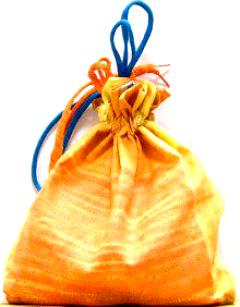 Хитрая плутовка,
Рыжая головка,
Хвост пушистый – краса!
А зовут ее …
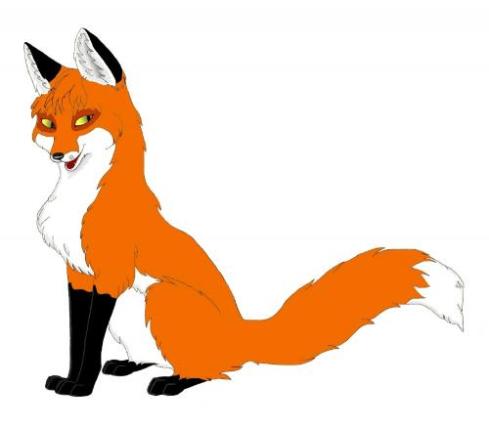 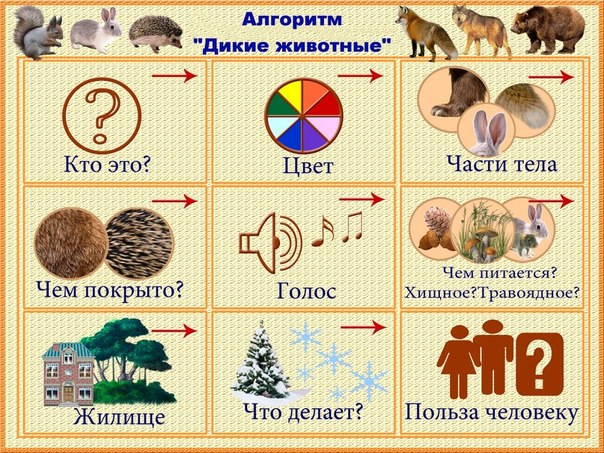 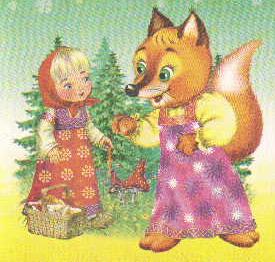 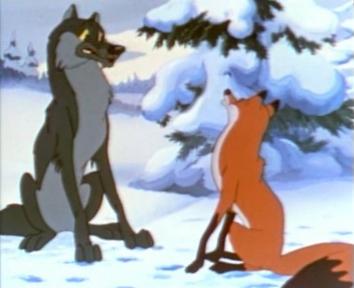 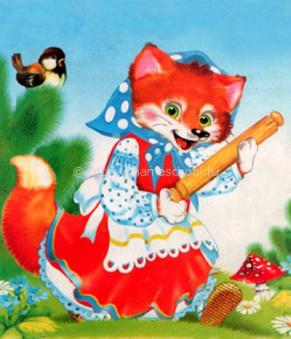 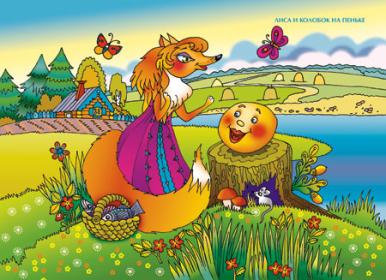 «Помогите! Нас хочет съесть серый волк!»
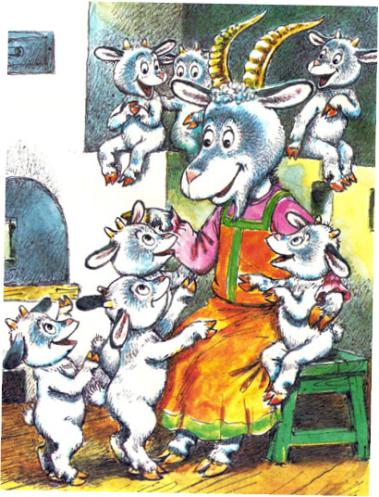 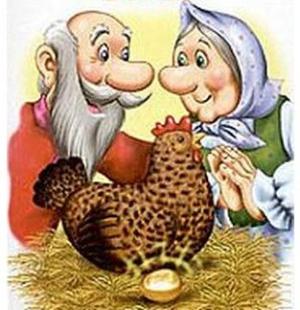 «Помогите, я разбила яйцо
 – не простое, а золотое!»
«Помогите! Я сломал домик зверей!»
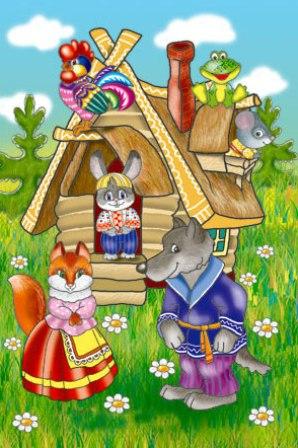 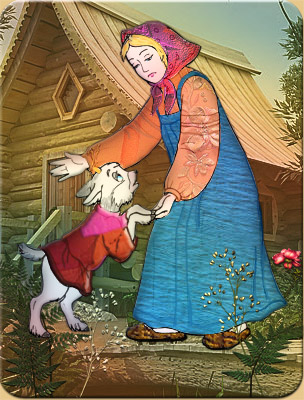 «Помогите! Я превратился в козлёнка!»
«Помогите! За мной гонятся  три медведя!»
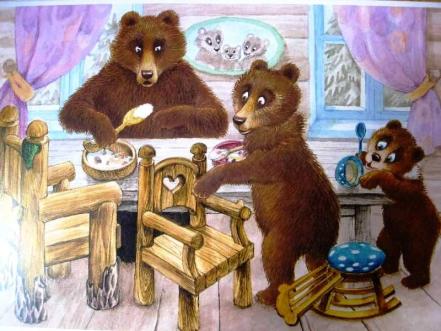 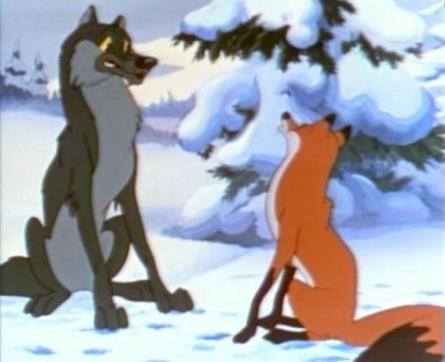 «Помогите! У меня оторвался хвост!»
«Помогите! Я заблудилась в лесу!
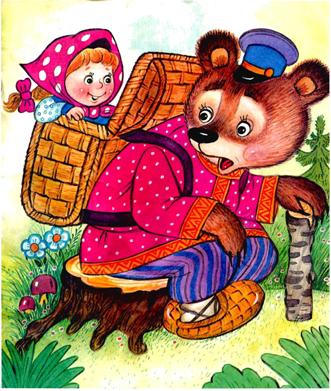 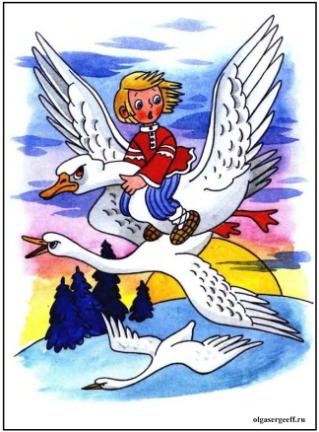 «Помогите! Моего братца утащили!»
Спасибо!!!
Физкультминутка
Мышка быстренько бежала
Мышка хвостиком виляла
Ой, яичко уронила
Посмотрите-ка, разбила
Физкультминутка
Вот мы ее посадили
И водой полили
Вырастала репка, хороша и крепка
А теперь ее потянем
И из репы кашу сварим
И будем мы от репки здоровые и крепкие
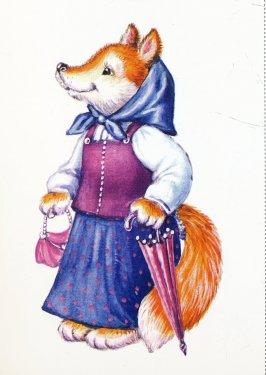 Хвост пушистый,
Мех золотистый,
В лесу живет,
В деревне кур крадет…
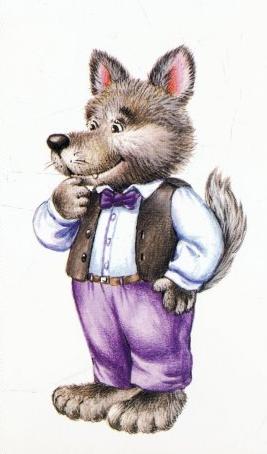 Кто зимой холодной
Бродит в лесу злой,
Голодный…
Маленький рост,
Длинный хвост,
Серенькая шубка,
Остренькие зубки…
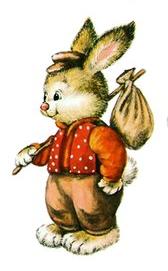 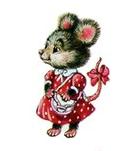 Наш зверек живет в тревоге,
От беды уносит ноги.
Ну-ка быстро отгадай-ка,
Как зверек зовется?...
Кто большой и косолапый,
Мед достал из бочки лапой.
Скушал сладость и реветь.
А зовут его?...
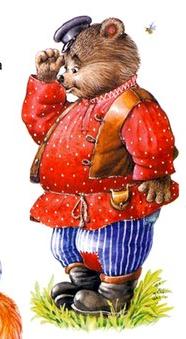 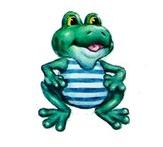 Скачет по болоту
Зеленая квакушка.
Зелененькие ножки
Зовут меня…
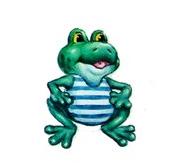 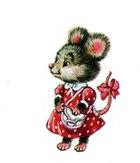 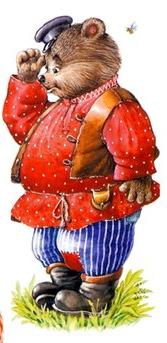 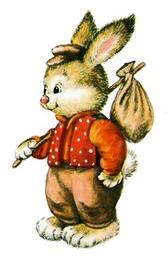 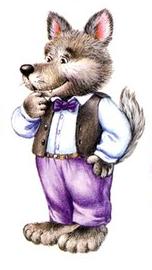 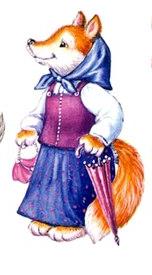 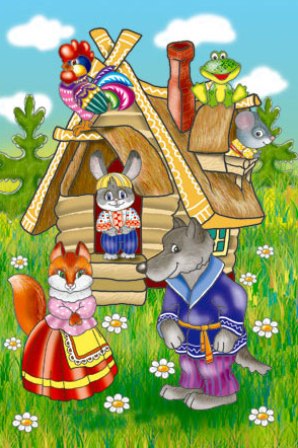 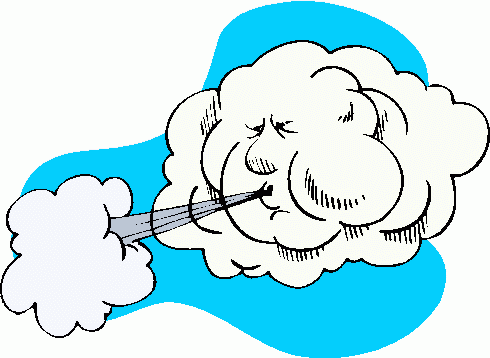 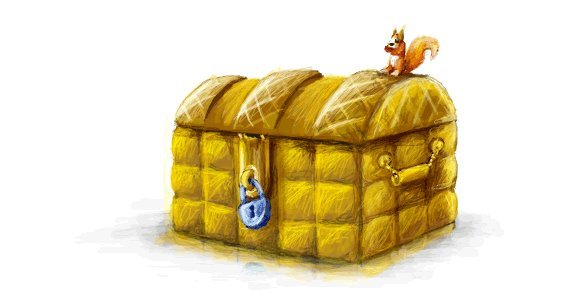 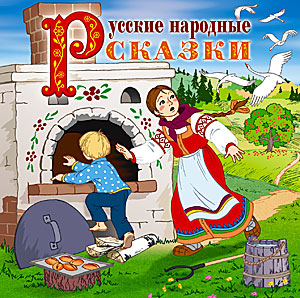 До встречи!!!